Workshop guide
Facilitator: 
Read notes to prepare. Amend slides if needed.
Practice the script aloud. Change as needed. 
Ready the family-facing materials.
Display slide 2 as families arrive.
Say it Inside, Say it Outside
[Speaker Notes: Copyright 2022 Springboard Collaborative, all rights reserved.

Overview and rationale
This is a sound like a storyteller workshop. Effective readers can read and comprehend a text without reading it aloud. In this workshop, families learn to help their child to first read the words to themselves, then read them aloud while encouraging reading comprehension and accuracy.

Materials 
Corresponding Reading Tip Sheet (in the languages the families need)
Family Workshop Feedback Form (paper or digital form)
Photocopy (or display) of short passage to model with
Projector to display slides
Books for families to use during practice time. This strategy works with both fiction and nonfiction texts.
Empty envelope for families to put feedback form in (optional but highly recommended)
Name tags (optional but highly recommended)

Facilitation notes
To prepare
In this workshop, you will model reading a passage inside your head, creating pictures in your mind as you read a text and answering questions about what you understood. Then you will read the passage aloud. Choose a passage that is appropriate for your students.
Study the slides in the reading tip section. Think through how you will model and guide practice for reading in your head. 
Consider providing additional group practice after the “Let’s all practice” slide.
Preview the light blue slides and choose the ones that are appropriate for your context (needs of the families, grade level).
Be sure to familiarize yourself with the content of the presentation so you can talk with families, not at them.

During workshop
Take time to build rapport as a group and individually with families. Little things, like learning family members’ names and greeting them at the door, go a long way.
Keep pace so that families have time to practice the tip and also reflect. Being able to practice and reflect helps families internalize the strategy.
Circulate and check-in with families individually during practice time. See “Practice time” slide for more specific suggestions.

Ideas to differentiate 
Be sure the book you use to model matches the reading abilities of the children in the workshop. Consider modeling with one or two pages from books with differing difficulty. 
Preview “Check in on literacy terms” and adjust terms or definitions, as needed.
If teaching this workshop to families with younger readers:
Choose the appropriate “Reading = conversation” slide. 
Use the side panels to help families get started with reading “inside” if their children are currently tracking words with their fingers on a page. For example, children could practice by whispering the words first, then only moving their mouth to ‘say’ the words.
Amend the “Let’s all practice” slide to be more appropriately matched to your students.
Consider amending the steps so that reading inside is “whisper reading.” 
If teaching this workshop to families with older children:
Choose the appropriate “Reading = conversation” slide.
Help families choose longer passages to read inside and then read outside. 
Encourage families to reread passages until the child sounds like a storyteller. 
Amend the “Let’s all practice” slide to be more appropriately matched to your students.
If teaching this workshop to Multilingual families:
Consider providing sentence stems for families who may be speaking in a group. 
Explicitly talk about the rhythm of the English language and how English is a stress-timed language. 
Ask for examples of how rhythm can change for different languages, or even for speakers from different regions of the same country. 
Review common punctuation. Consider using this: https://7esl.com/punctuation-marks/ 
Provide a translation of the passage on the “Let’s all practice.”
If families are familiar with this workshop, consider how you might leverage their experience. Ask families to share how they helped their child internalize the steps. Invite them (ahead of time) to model one or more steps if appropriate. 

Timing considerations for a 60 min workshop
Welcome: 10 mins
Reading tip: 15-20 mins
Practice: 15-20 mins
Reflection and updates: 10 mins

After you use these materials, we want to hear your feedback! Fill out the Family Workshop Facilitator Feedback Form at https://bit.ly/SBCfeedbackform.]
Say it Inside, Say it Outside
[Speaker Notes: Part 1: Welcome 

Formally welcome families and tell them the title of today’s workshop. Do not go into specific steps of the reading tip at this point. 
Ensure families have the materials they need and are sitting with their children.]
Agenda
Welcome
Reading tip
Practice time
Reflection & updates
[Speaker Notes: Provide an overview of what families will be doing today (and at every Family Workshop).
If this is the first Family Workshop in a series, explain that the icons for each of the four parts of the Family Workshop also run along the bottom of slides. ​ 
If this is not the first workshop, move quickly through this slide.

Sample script
Here is our plan for today. You can see each part of our agenda has an icon [point to the icons]. You can also find each icon along the bottom of each slide  [point to bottom] so you can see where we are in the agenda. First, we’ll review a couple of things, then we’ll get right to the reading tip. Most of our time will be spent on practice time so we can all try out the reading tip. Then we’ll reflect and talk about some updates.
 
Please speak up with questions, concerns, or anything you’d like to share. We’re here together for one hour and need to maximize the time. Every child learns to read in a different way, but putting our heads together helps our shared cause: to give kids a reading boost and cultivate a the joy of reading.

Sample script in Spanish
Aquí tenemos el plan para hoy. Se puede ver que cada parte de la agenda tiene un ícono [point to the icons]. También se encuentran en el final de cada diapositiva [point to bottom] para que puedan saber en qué parte estamos. Primero, vamos a repasar algunas cosas. Luego vamos a empezar con el consejo de la lectura. La mayoría del tiempo vamos a pasar aquí, en la práctica, para probar el consejo de la lectura juntos. Luego, vamos a reflexionar y hablar sobre algunas novedades.
 
En cualquier momento, pueden hacer preguntas, compartir preocupaciones, o cualquier otra cosa que quieren compartir. Vamos a estar juntos por una hora y queremos aprovechar del tiempo que tenemos. Cada niño aprende a leer de una manera diferente. Estamos aquí para trabajar en la misma causa: ayudarles a los niños a mejorar en la lectura y llegar a disfrutarla.]
Workshop guidelines
Be prepared.
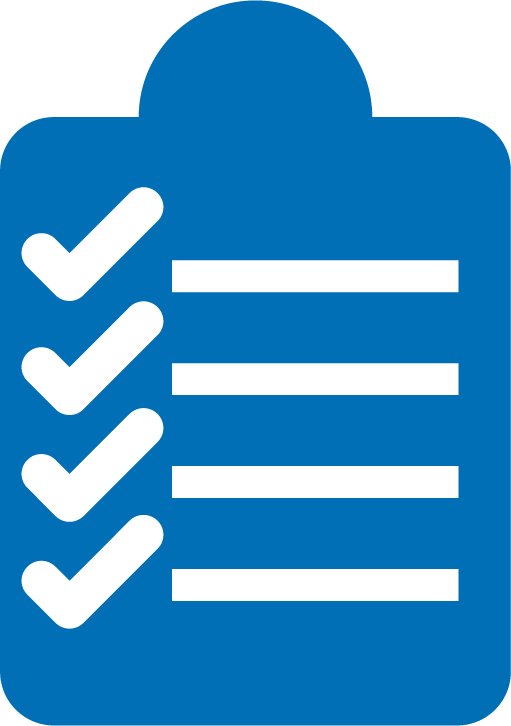 Be present.
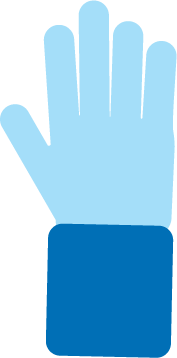 Be courteous.
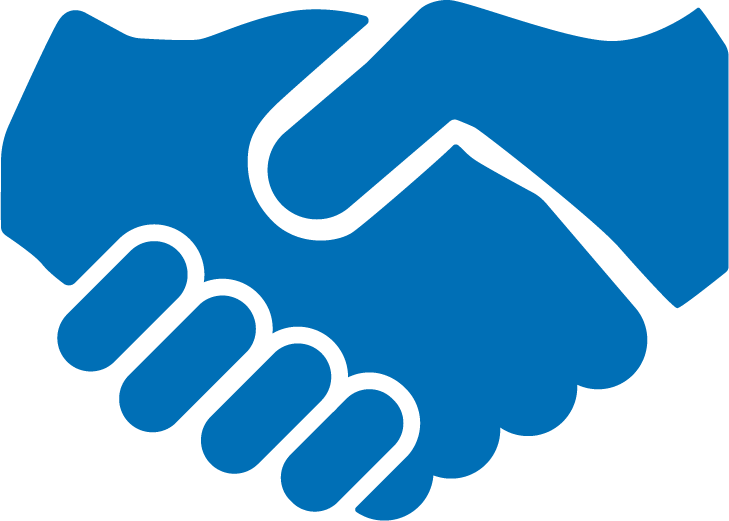 Ask questions.
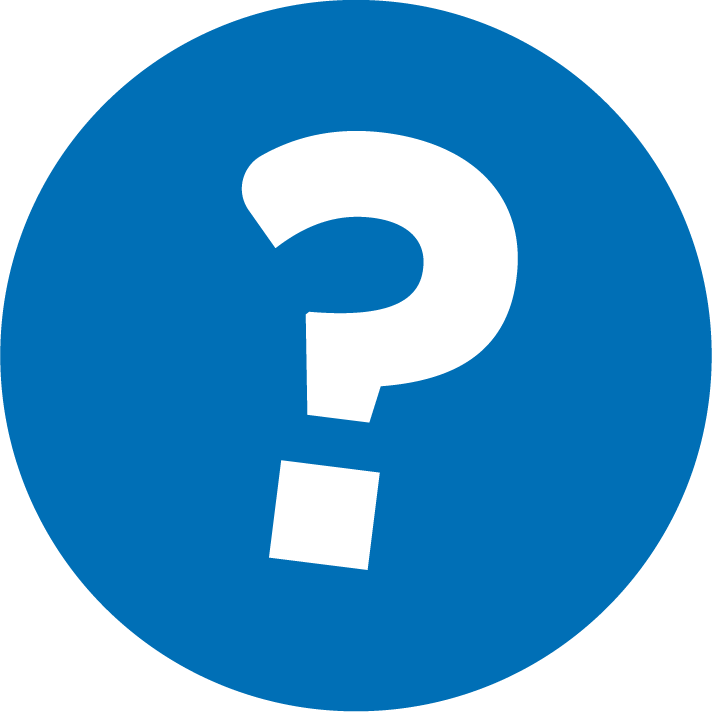 [Speaker Notes: Briefly explain the guidelines or “the rules we all agree to follow so that we can all have an enjoyable and an effective workshop.”
If this is the first workshop, briefly explain each of the guidelines.
Alternatively, a family volunteer may read or summarize this slide if they’ve attended the previous workshop. ​
Consider putting these on chart paper and inviting the group to add to the list. If you do this, be sure to change this slide in subsequent workshops.​
Emphasize these guidelines are for everyone (including you, the facilitator) and pledge to be prepared, present, courteous, and ask questions.
Emphasize the last point and specifically invite families to ask lots of questions.]
Say it inside, say it outside
1
Read inside your head.
Picture the action as you read.
2
Tell me about what you read.
3
This tip helps your child to read without errors.
4
Go back and read it aloud.
[Speaker Notes: Part 2: Reading tip

Introduce the 4 parts of the reading tip.

Sample script
Today’s tip has four parts:
First, we will read inside our head.
Don't worry about it being perfect the first time. We’ll practice whispering the words first.
We will picture the action of the words as we are reading. 
Third, we’ll discuss what the text was all about
Finally, we will go back and read it aloud. The goal is to read without any errors!

Why?
Fluency develops over time and with practice. When a child can fluently read aloud, we also know they can read to themselves just as fluently. When your child spends time reading to themselves, they practice relying on their own understanding of the text. When your child reads aloud, they confirm their reading fluency and have the opportunity to correct errors and practice sounding like a storyteller. 

Sample script in Spanish
El consejo de hoy tiene cuatro partes:
Primero, leeremos dentro de nuestra cabeza.
No te preocupes porque sea perfecto la primera vez. Practicaremos susurrando las palabras primero.
Nos imaginamos la acción de las palabras mientras leemos.
Tercero, discutiremos de qué se trataba el mensaje de texto.
Finalmente, regresaremos y lo leeremos en voz alta. ¡El objetivo es leer sin errores!

¿Por que?
La fluidez se desarrolla con el tiempo y con la práctica. Cuando un niño puede leer en voz alta con fluidez, también sabemos que puede leer solo con la misma fluidez. Cuando su hijo pasa tiempo leyendo solo, práctica confiando en su propia comprensión del texto. Cuando su hijo lee en voz alta, confirma su fluidez de lectura y tiene la oportunidad de corregir errores y practicar sonar como un narrador.]
Check in on literacy terms
Reading without any word errors.
Reading accuracy
Reading fluently
Reading at a natural pace, with expression.
[Speaker Notes: To make sure everyone has a common understanding, define some literacy terms as needed.]
Read inside your head
Tips and tricks
To start:
Use only your eyes to track the words on a page.

Then, whisper the words.

Then try doing it with just your eyes, without making a sound.
Instead of hearing your voice, you will hear a whisper in your brain as your eyes continue reading.
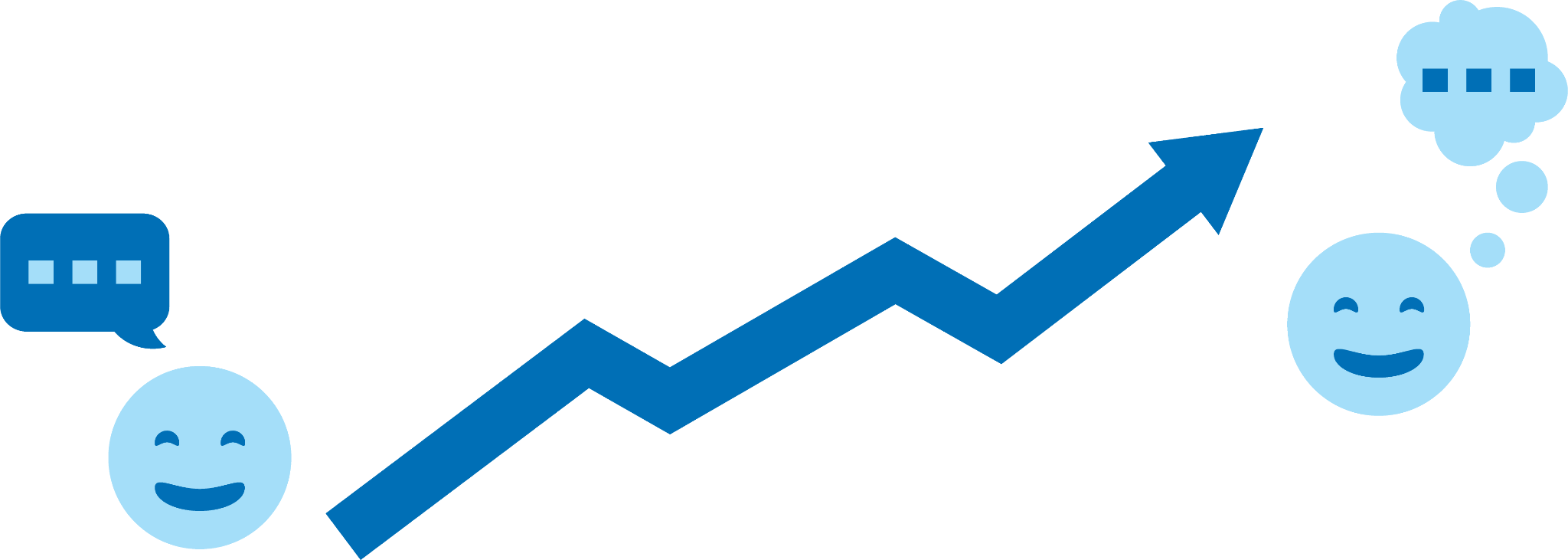 [Speaker Notes: Explain how to read inside your head.
Remind families to pay attention to punctuation. 
Remind families to read with expression and at an appropriate pace.

Sample script
As your child grows in their reading, they will begin to read more in their head instead of out loud. They should still be able to ‘hear’ themselves reading, in their mind. It sounds like a soft whisper inside of your head. This is why it is important to sound like a storyteller even when you are reading to yourself. This means reading at an appropriate pace and with expression, which includes paying attention to punctuation. For younger kids, first try whispering the words as you read. Then, try with just your eyes, not making a sound. It takes practice!

It is important to note that the main goal here is reading comprehension. When we read in our heads, we still need to understand what the text is all about. We do this by picturing in our mind what’s going on in the text as we read. 

Sample script in Spanish
A medida que su hijo crezca en su lectura, comenzará a leer más mentalmente en lugar de en voz alta. Todavía deberían poder 'escucharse' a sí mismos leyendo, en su mente. Suena como un suave susurro dentro de tu cabeza. Por eso es importante sonar como un narrador de historias, incluso cuando estás leyendo para ti mismo. Esto significa leer a un ritmo adecuado y con expresión, lo que incluye prestar atención a la puntuación. Para los niños más pequeños, primero intente susurrar las palabras mientras lee. Luego, intente solo con los ojos, sin hacer ruido. ¡Se necesita práctica!

Es importante tener en cuenta que el objetivo principal aquí es la comprensión de lectura. Cuando leemos mentalmente, todavía necesitamos entender de qué se trata el texto. Hacemos esto imaginando en nuestra mente lo que está pasando en el texto mientras leemos.]
Picture the action as you read
Tips and tricks
For younger kids, have them draw an image they’ve created in their mind.

Then, talk about which words from the book helped them "draw" their picture.
Begin reading. Pay attention to the voice in your head.

Pause after a few sentences (or paragraphs). 

Use the words to create a picture in your mind. Picture the setting, the characters, or what is happening.
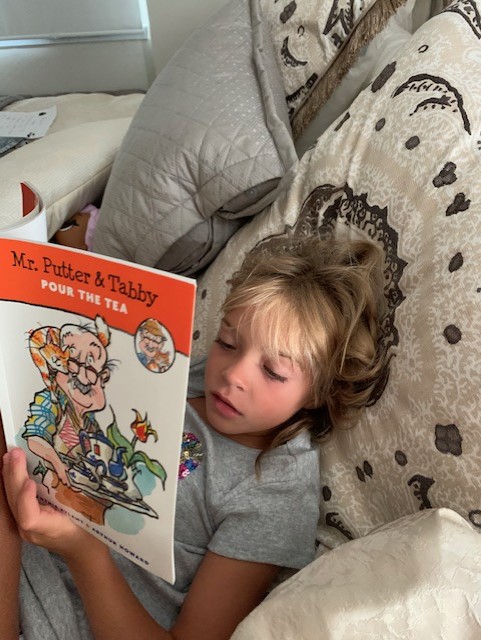 [Speaker Notes: Model how to picture the action that is happening as you read. 
Distribute a photocopy of a short passage or display it large enough for families to read along.

Sample script
Now that we know how to read in our heads and how it ties into reading comprehension, let’s practice. I’m going to begin reading. And while I’m reading I’m going to pay attention to the voice in my head and the words so I can picture the action. 

[Model reading silently in your head] 

After a few sentences, or paragraphs (for older children), pause to focus on the image of what is happening so far. Think of what the setting may look like, how the character may look,or what they’re doing. To take it a step further, think of your five senses. What may it taste, feel, hear, or smell like? 

[Change example as needed] For example, I read this section of the Three Little Pigs to myself: The first little pig built a house made of straw, he thatched and he thatched till he couldn’t thatch any more. As I am reading, I am picturing a pink pig standing on two legs while building a house jam packed with straws.

For younger kids, it may help if they draw brig pictures of what they read. Then, talk about which words from the text helped them draw their picture.

Sample script in Spanish
Ahora que sabemos cómo leer mentalmente y cómo se relaciona con la comprensión de lectura, practiquemos. Voy a empezar a leer. Y mientras estoy leyendo voy a prestar atención a la voz en mi cabeza y las palabras para poder imaginar la acción.

[Model reading silently in your head] 

Después de algunas oraciones o párrafos (para niños mayores), haga una pausa para concentrarse en la imagen de lo que está sucediendo hasta el momento. Piense en cómo se vería el escenario, cómo se vería el personaje o qué está haciendo. Para ir un paso más allá, piense en sus cinco sentidos. ¿A qué puede saber, sentir, oír o oler?

[Change example as needed] Por ejemplo, me leí a mi mismo esta sección de Los tres cerditos : El primer cerdito construyó una casa de paja, puso techo de paja hasta que ya no pudo más. Mientras leo, me imagino a un cerdo rosado parado sobre dos patas mientras construye una casa repleta de pajitas.

Para los niños más pequeños, puede ser útil si hacen dibujos grandes de lo que leen. Luego, hable sobre qué palabras del texto les ayudaron a hacer su dibujo.]
Tell me what you read.
Can you tell me what you read? 

What was this page (or sentence) all about?

What words helped you understand that?
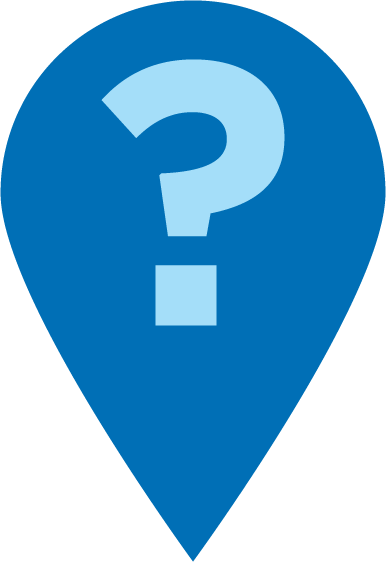 [Speaker Notes: Model being the child and telling what you read in your head.
Solicit a volunteer to ask you the questions on the slide.
Note that follow up questions may need to help their child.

Sample script
Now that I have read the text in my head and pictured what has happened, my coach would help me talk about what I read. Can I have a volunteer be my adult coach and use the questions on the slide to help me explain what I read?
[Model a conversation]

You may need to ask some follow up questions. For example, if you asked ‘Can you tell me what you read?’ you may need to follow up by asking about specifics from the plot or specific characters.

Sample script in Spanish
Ahora que he leído el texto en mi cabeza y he imaginado lo que sucedió, mi entrenador me ayudaría a hablar sobre lo que leí. ¿Puedo hacer que un voluntario sea mi entrenador adulto y use las preguntas de la diapositiva para ayudarme a explicar lo que leo?
[Model a conversation]

Es posible que deba hacer algunas preguntas de seguimiento. Por ejemplo, si pregunto "¿Puedes decirme lo que lees?", es posible que deba hacer un seguimiento preguntando sobre detalles del trama o personajes específicos.]
Go back and read it aloud
Tips and tricks
Encourage accurate reading of each word. 

Be sure your child reads with expression to sound more like a storyteller.
Adult: You’re ready to read this “outside” now!
Child: Reads the passage aloud that they previously read inside their head.
[Speaker Notes: Explain the last step.
Model reading the passage aloud.

Sample script
The final step is for me read it aloud. Since I have read it in my head and understood it, the goal is to read aloud without any errors, with expression, and at a good pace. If it takes your child a few times that’s ok! They may want to reread it two or three times.

[Model reading the passage aloud with expression and accuracy].

Sample script in Spanish
El paso final para mí es leerlo en voz alta. Como lo he leído en mi cabeza y lo he entendido, el objetivo es leer en voz alta sin errores, con expresión y con buen ritmo. Si le toma a su hijo varias veces, ¡está bien! Es posible que quieran volver a leerlo dos o tres veces.

[Model reading the passage aloud with expression and accuracy].]
Let’s all practice
Mike and I had a race to the lake. Mike sped on his bike. I ran beside. I was fast but Mike was a hot rod and rode fast, too. We were close.

Then his bike began to shake. The tube on his tire broke! Oh no, Mike had a flat! 

I had to stop and help my pal. We both made it to the lake. Want to have a swim race, Mike?
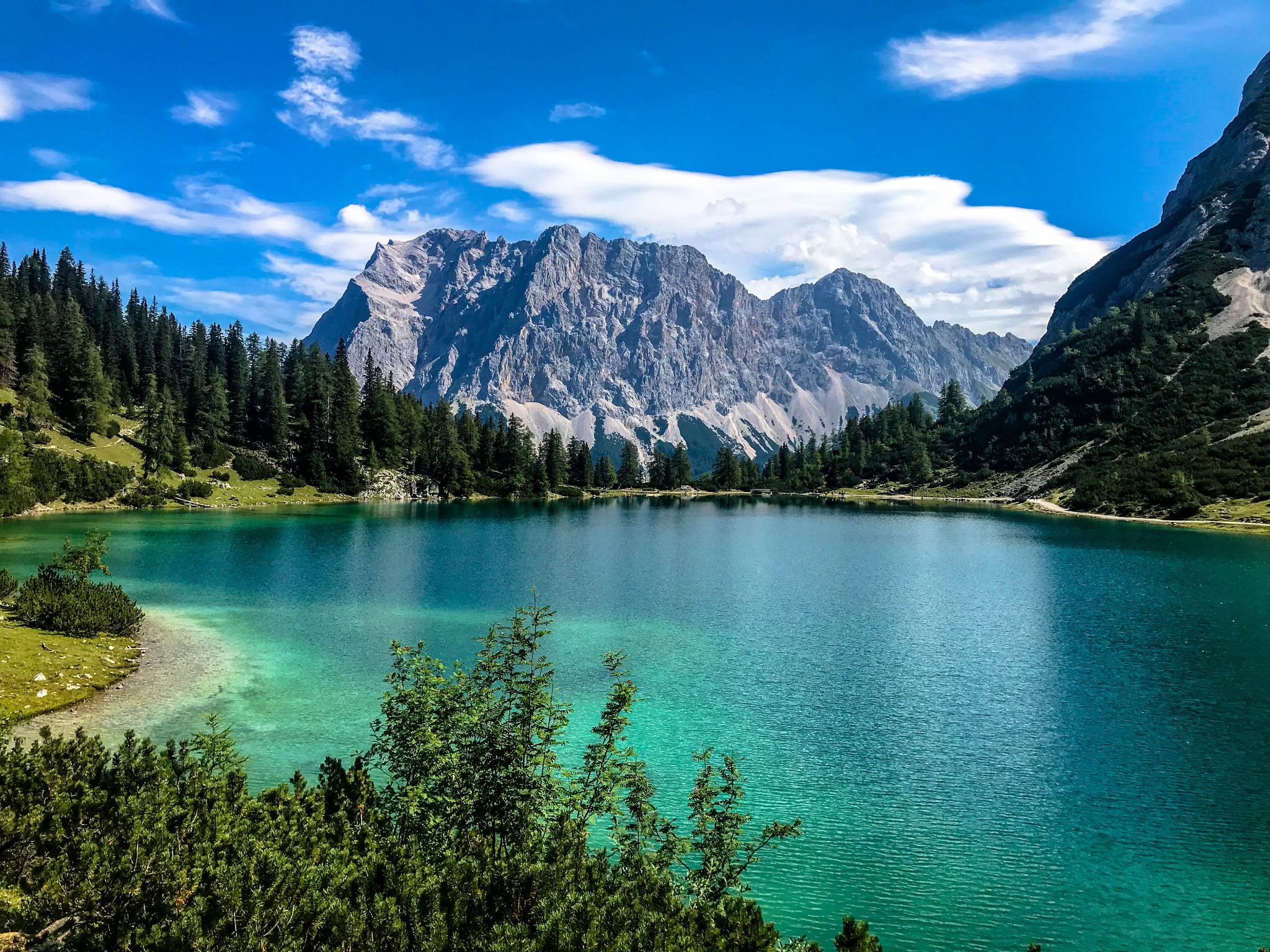 [Speaker Notes: Note: Adapt the decodable text on the slide to fit the age and skills of the students in your group.
Lead families on a group guided practice.
Ask families to read inside their head. 
For families who need it, distribute a translation:
Mike y yo tuvimos una carrera hacia el lago. Mike aceleró en su bicicleta. Corrí al lado. Yo era rápido, pero Mike era un hot rod y también montaba rápido. Estábamos cerca.
Entonces su bicicleta comenzó a temblar. ¡Se rompió el tubo de la llanta de su bicicleta! ¡Oh no, Mike tenía un llanta desinflada!
Tuve que parar y ayudar a mi amigo. Ambos llegamos al lago. ¿Quieres tener una carrera de natación, Mike?
Invite adults to ask questions of their child to gauge comprehension. Refer families to Reading Tip Sheets. Invite volunteered to share whole group the questions they asked.
Ask for a child volunteer to read outside. Reinforce good fluency practices.]
Reading = conversation (K-1)
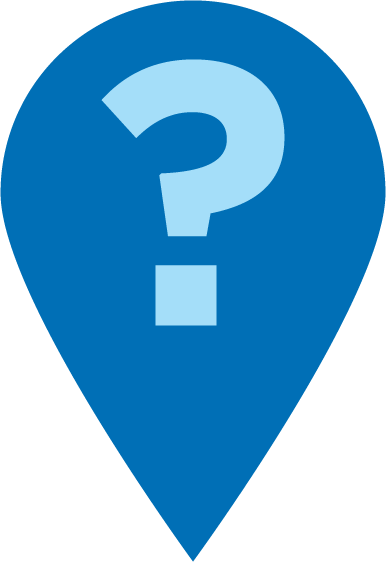 Whisper read this page in your head.
Can you picture what is happening in your head?
What word helped you know that?
Now let’s read it aloud. Be sure to pause at the period.
[Speaker Notes: Remind families that the at-home reading coach always asks questions! 
► For Multilingual families specifically: Some families may come from a culture where asking questions and “coaching” their child may be an unfamiliar practice. Instead, they may be more used to being directive and having the answers​.
Encourage families to keep trying this coaching technique and assure them that the more they do it, the more comfortable it will become. ​
Although “parent as expert” and “parent as coach” are equally valid positions, asking questions and encouraging children to find the answer out for themselves instead of telling them an answer can help children internalize the learning in a different way.  
This is a good time to remind parents that even though asking questions may not at present be a regular practice for them, this is an opportunity for them to acquire and practice new skills that will help their children. Cultural shifts are usually most effective when they're explicit.​
Use this slide to ensure that families have some questions they can ask during practice time.
Ask families to hold up the number of questions they already have written down or are prepared to use. If it looks like the room is prepared, you may skip this slide or ask families to share other questions they have written down throughout the workshop.
Share with families that there are also sample questions on the Reading Tip Sheet.

Sample script
At Springboard, the most important thing we want you to leave with is: to ALWAYS ASK QUESTIONS. You want to ask your child questions to help them figure out words, understand what they’re reading, sound more like a storyteller, and enjoy what they are reading. Today we’ve learned questions to help your child read with accuracy.

Sample script in Spanish
En Springboard, lo más importante con lo que queremos que se vaya es: QUE SIEMPRE HAGA PREGUNTAS. Quiere hacerle preguntas a su hijo para ayudarlo a descifrar palabras, comprender lo que está leyendo, sonar más como un narrador y disfrutar lo que está leyendo. Hoy hemos aprendido preguntas para ayudar a su hijo con precisión.]
Reading = conversation (2-3)
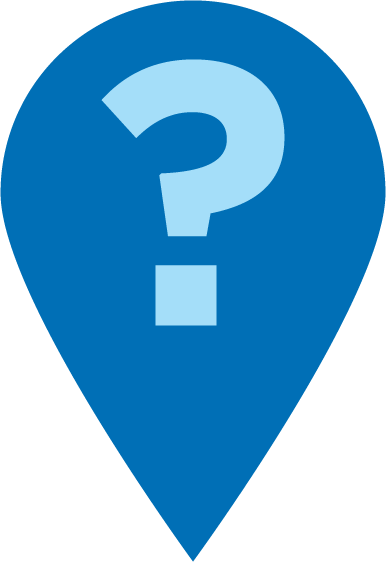 Read this text to yourself. Use the words to help you see what is happening in the story.
What words helped you understand that?
Can you read it again, this time with a little more expression?
[Speaker Notes: Remind families that the at-home reading coach always asks questions! 
► For Multilingual families specifically. Some families may come from a culture where asking questions and “coaching” their child may be an unfamiliar practice. Instead, they may be more used to being directive and having the answers​
Encourage families to keep trying this coaching technique and assure them that the more they do it, the more comfortable it will become. ​
Although “parent as expert” and “parent as coach” are equally valid positions, asking questions and encouraging children to find the answer out for themselves instead of telling them an answer can help children internalize the learning in a different way.  
This is a good time to remind parents that even though asking questions may not at present be a regular practice for them, this is an opportunity for them to acquire and practice new skills that will help their children. Cultural shifts are usually most effective when they're explicit.​
Use this slide to ensure that families have some questions they can ask during practice time.
Ask families to hold up the number of questions they already have written down or are prepared to use. If it looks like the room is prepared, you may skip this slide and/or ask families to share other questions they have written down throughout the workshop.
There are also sample questions on the Reading Tip Sheet.

Sample script:
At Springboard, the most important thing we want you to leave with is: to ALWAYS ASK QUESTIONS. You want to ask your child questions to help them figure out words, understand what they’re reading, sound more like a storyteller, and enjoy what they are reading. Today we’ve learned questions to help your child read with accuracy.

Sample script in Spanish
En Springboard, lo más importante con lo que queremos que se vaya es: QUE SIEMPRE HAGA PREGUNTAS. Quiere hacerle preguntas a su hijo para ayudarlo a descifrar palabras, comprender lo que está leyendo, sonar más como un narrador y disfrutar lo que está leyendo. Hoy hemos aprendido preguntas para ayudar a su hijo leer con precisión.]
Multilingual families
Use this with books in any language.
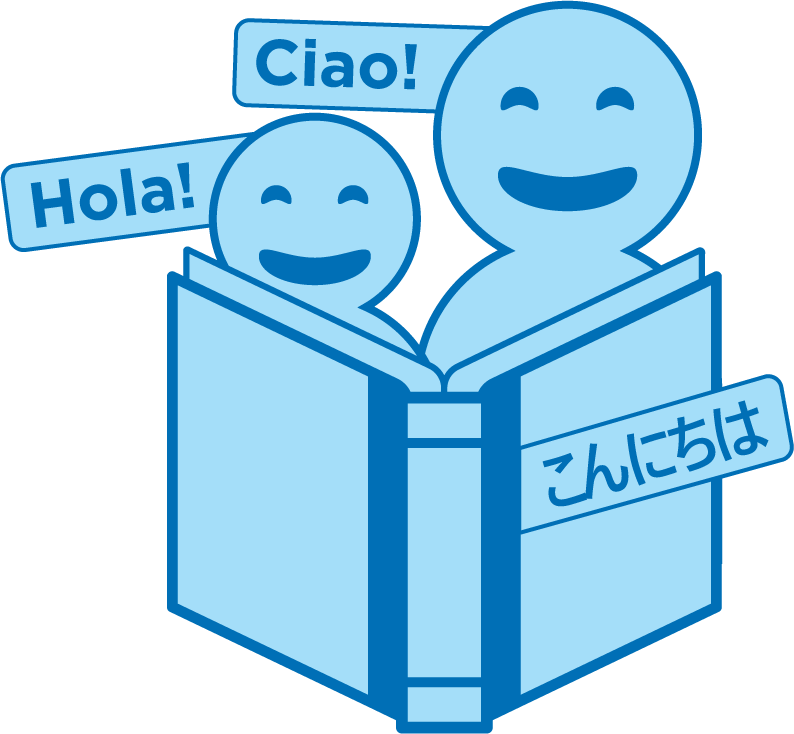 Use a guide to review punctuation used in English.
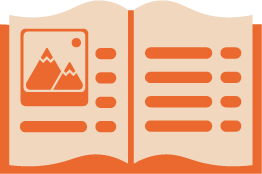 [Speaker Notes: Use this slide if families’ primary language is not English or they may have specific questions. Alternatively, if you have talked about accommodations throughout the reading tip explanation you may skip this slide or use it to briefly sum up. 
Explain the tips on the slide. If you need more detail, see “Ideas to differentiate” in the Workshop Guide.]
Practice time
1
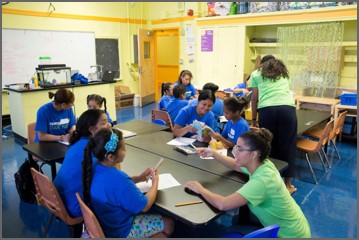 Call me over when you have a question!
Read inside your head.
2
Picture the action as you read.
3
Tell me about what you read.
4
Go back and read it aloud.
[Speaker Notes: Part 3: Practice time

Note: Practice time should be most of the remaining time. Leave 10 minutes or so at the end for reflection.
Summarize the tip, and remind families to repeat these steps during practice time.
Take a moment to explain that you’ll be circulating around while they practice (to provide 1:1 support and answer any questions).
►Multilingual parents in particular often come with feelings of self-consciousness that can be overcome when they know why they're being observed. 
Remind families to ask questions as they use the tip.
There are also sample questions on the Reading Tip Sheet.
To support families, consider underlining two high leverage questions on the Reading Tip Sheet as you circulate. 
Remind families they can always work on their action plan or other strategies during practice time, especially if they have questions or want some help with it.
Circulate and work with families. Here are some suggestions:
Walk over to a family. Ask, “Do you have any questions about the reading tip?”
If yes, answer question.
If no, say, “May I listen in for a moment?
Listen for a full minute.
Compliment the family on something they did well and then leave them with one suggestion (if needed)
Walk over to a family and ask, “Can I try this reading tip with your child?”
After you’ve modelled it, ask the adult, “What did you notice me doing?” or say “Did you notice that I…”
Gather “glows”(things that families did that you want to lift up to the group) and “grows” (things families do that you want to stop and correct/clarify for the whole group).
Share the “glows” and “grows” at 10 mins into practice time or wait until the end.
Keeps “grows” anonymous, but congratulate specific families on “glows.”]
Reflect
Any questions about the reading tip?
Turn and talk with your child: Do we feel ready to try this reading tip at home?
Please share how you might use this at home.
Your question will help someone else in the room!
[Speaker Notes: Part 4: Reflection & updates 

Invite participants to ask questions.
Give ample wait time for each question. ​
Remind families that when parents talk they make it safe for more hesitant parents to share. It builds community in the classroom. ​
Encourage other voices to share.
In addition, you could share some “glows” and “grows” you noticed while walking around and supporting families during practice time.
Check in on the goal of Family Workshops.​
Read “Any questions…”? and wait. Let this question hang and give ample wait time.​
Invite families who don’t yet feel equipped to do the reading tip on their own to raise their hand (or indicate in a more private way) so you can check in with them personally before they leave the workshop.
Invite a family volunteer to share how they will use the reading tip at home.
If time permits, you may do a whip-around share. 
Invite families to each share one thing (in 30 seconds or less). This could be: 
Something they learned
One thing they’re excited to try at home
One thing they found challenging about this tip
One step they will focus on this week]
Feedback, please
Your input improves our time together!
[Speaker Notes: Invite families to make a reading plan for the upcoming week.
Remind families that readers need “reading together” time and “reading alone” time.
Remind families that reading in workshops counts as “reading together time” and they should log it (if applicable).
Invite families to give you feedback so that you can facilitate a workshop that works for them!
Families can use the printed feedback form (if available) or a digital feedback form.
Invite families to give you more informal feedback. This could look like a thumbs up if they liked the reading tip or writing one thing they hope for the next workshop.
Use this time to meet individually with families as needed.
 
Sample script
And finally, I want to make sure I’m hosting a Family Workshop that works for you. Every workshop, you’ll have a chance to give me feedback, and I promise you that I will read it and do my best to incorporate it. Will you fill out the survey before you leave? If you’d rather talk about your suggestions instead of writing them down let me know. Thanks, and see you at the next workshop!

Sample script in Spanish
Para cerrar, quiero asegurar que estoy dando un taller de familia que les sirve a ustedes. En cada taller, tendrán la oportunidad de proveer comentarios. Yo les prometo que los voy a leer y voy a hacer mi mejor esfuerzo para incorporar los consejos en el próximo taller. ¿Pueden contestar el sondeo antes de irse? Si prefieren platicar sobre sus ideas, en vez de escribirlas, avísenme. ¡Gracias y nos veremos en el próximo taller!]